Saquen el telÉfono:Remind:  join remindSwift:  Class syllabus
https://www.remind.com/classes/c7ca7
Rock the Countries C.aRock the countries S.A.
Europe:1. ESPAÑA --> MadridNorth America:2. Mexico --> México DFSouth America:3.Argentina --> Buenos Aires4.Bolivia --> La Paz, Sucre5.Chile --> Santiago6.Colombia --> Bogotá7.Ecuador --> Quito8.Paraguay --> Asunción9.Perú --> Lima10.Uruguay --> Montevideo11.Venezuela --> CaracasCentral America & Caribbean:12.Belice --> Belmopán (The most spoken language is spanish but the official one is english)13.Costa Rica --> San José14.Cuba --> La Habana15.El Salvador --> San Salvador16.Honduras --> Tegucigalpa17.Guatemala --> Ciudad de Guatemala18.Nicaragua --> Managua19.Panamá --> Panamá20.Puerto Rico -->San Juan21.República Dominicana --> Santo DomingoAfrica:22.Guinea Ecuatorial --> Malabo
I can list the Spanish Speaking countries and capitals
Los Saludos / Las Despedidas
I can greet a person four different ways in Spanish.
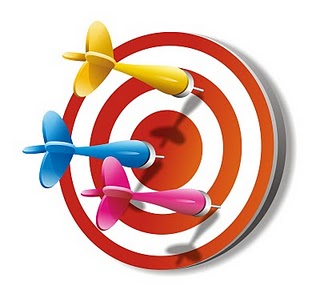 Las metas de aprender
I can identify four different ways to say hello in Spanish.
Los Saludos
Hola
Buenos días
Buenas tardes
Buenas noches
Pregunta #1 – How are you?
¿Cómo estás (tú)? 	How are you?  Familiar
¿Cómo está usted?	How are you? Formal
¿Qué hay de nuevo?  What’s new?
¿Qué pasa?   What’s happening/going on?
¿Qué tal?   How are you? How is it going?
Respuestas
Estoy …

	(muy) bien			(very) well
		- fantástico(a)
	así así / regular/		So-so/ OK

	(muy) mal			 not (very) well
      - terrible	
Gracias
¿Y tú?
¿ Y Usted?  (Ud)
Pregunta #2
¿Cómo te llamas (tú)?	Familiar
				
¿Cómo se llama usted?  	 Formal

What is your name?
(What do you call yourself)
Respuestas
Me llamo ___________________.
                               (your name)
		My name is __________.
			(I call myself)
Mi nombre es ________________.
		My name is ___________.
Pregunta #3
¿De dónde eres (tú)?  Where are you from?
                                                      (Familiar)

¿De dónde es usted?  Where are you from?
                                                      (Formal)
Respuestas
(Yo) Soy de ________________.
                                   (place)

                 I am from _____________.
Pregunta # 4
¿Cuántos años tienes (tú)?      Familiar

How old are you? (How many years do you have?

¿Cuántos años tiene usted?    Formal
Respuestas
(Yo) Tengo _________ años.
                       (# of years)

		I am ____________ years old.

		(I have __________ years.)
Pregunta # 5
¿Cuál es tu/su número de teléfono? 
  
      Familiar       Formal     

		What is your phone number?
Respuestas
Mi número de teléfono es el ____________.
                                                          
 	My phone number is _____________.
Pregunta #6
¿Qué día es hoy?
What day is it?
Respuesta
Hoy es _________(lunes, martes, miércoles, jueves, Viernes, sábado, domingo)
Las despedidas
Adiós				Goodbye
Nos vemos			See you
Hasta luego			See you later
Hasta la vista			See you later
Hasta pronto			See you soon
Hasta mañana			See you tomorrow
Chau				Bye
Otras palabras
Mucho gusto.		Nice/pleased to meet you.
El gusto es mío.	The pleasure is mine.
Encantado(a).		Delighted/pleased to 							meet you.
Igualmente.		Likewise.
¿Y tú/usted?		And you?
Gracias/De nada	Thank you/You are 							welcome